DUNE-ND: Infrastructure Options
Linda Bagby
DUNE ArgonCube Engineering
January 14, 2022
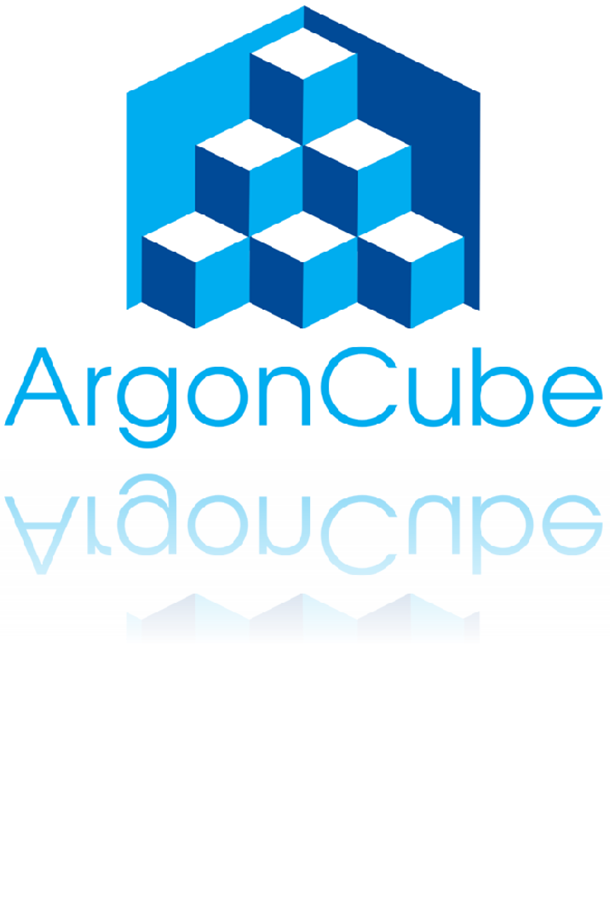 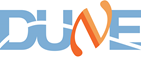 Rack Protection System
Consists of two parts—chassis and smoke sensor (SS 2WT-B)

Economical solution
Design includes:
System Sensor photoelectric smoke sensor.
EPO (Emergency Power Off for UPS).
+12V Voltage output interlock.
Two sets of NO/NC interlock contacts, AUX1 and AUX2.
Audible alarm.
Front panel reset button.
Status bit to Slow Controls.
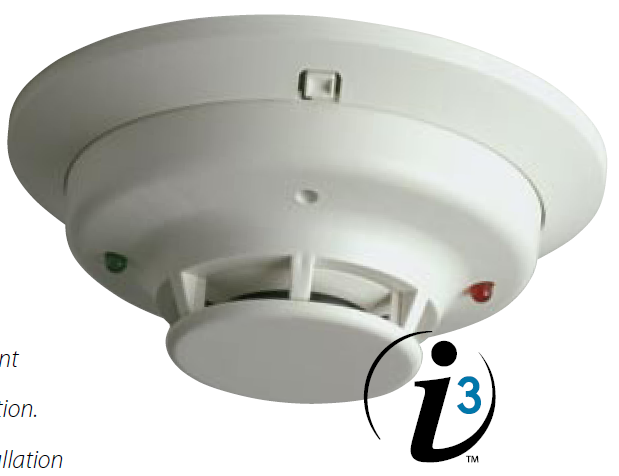 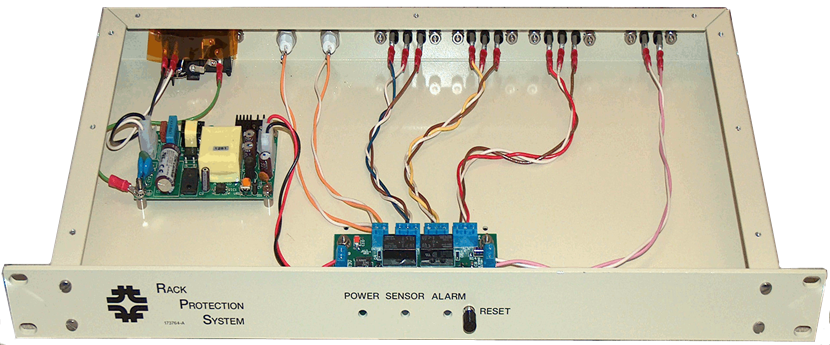 Linda Bagby | ArgonCube Engineering
01.13.22
2
Power Distribution Options
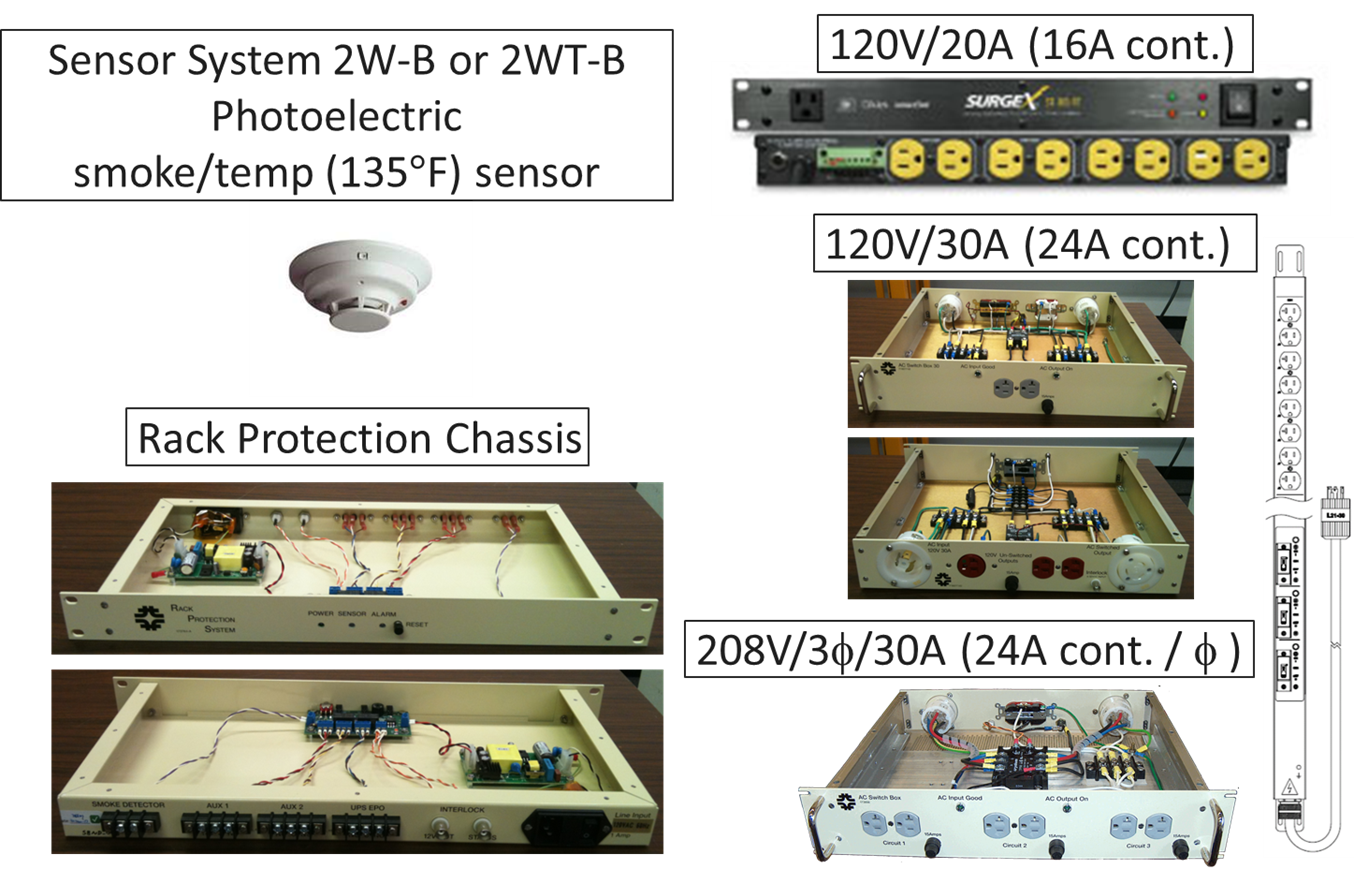 01.13.22
3
Linda Bagby | ArgonCube Engineering